Как помочь ребёнку выбрать будущую профессию?
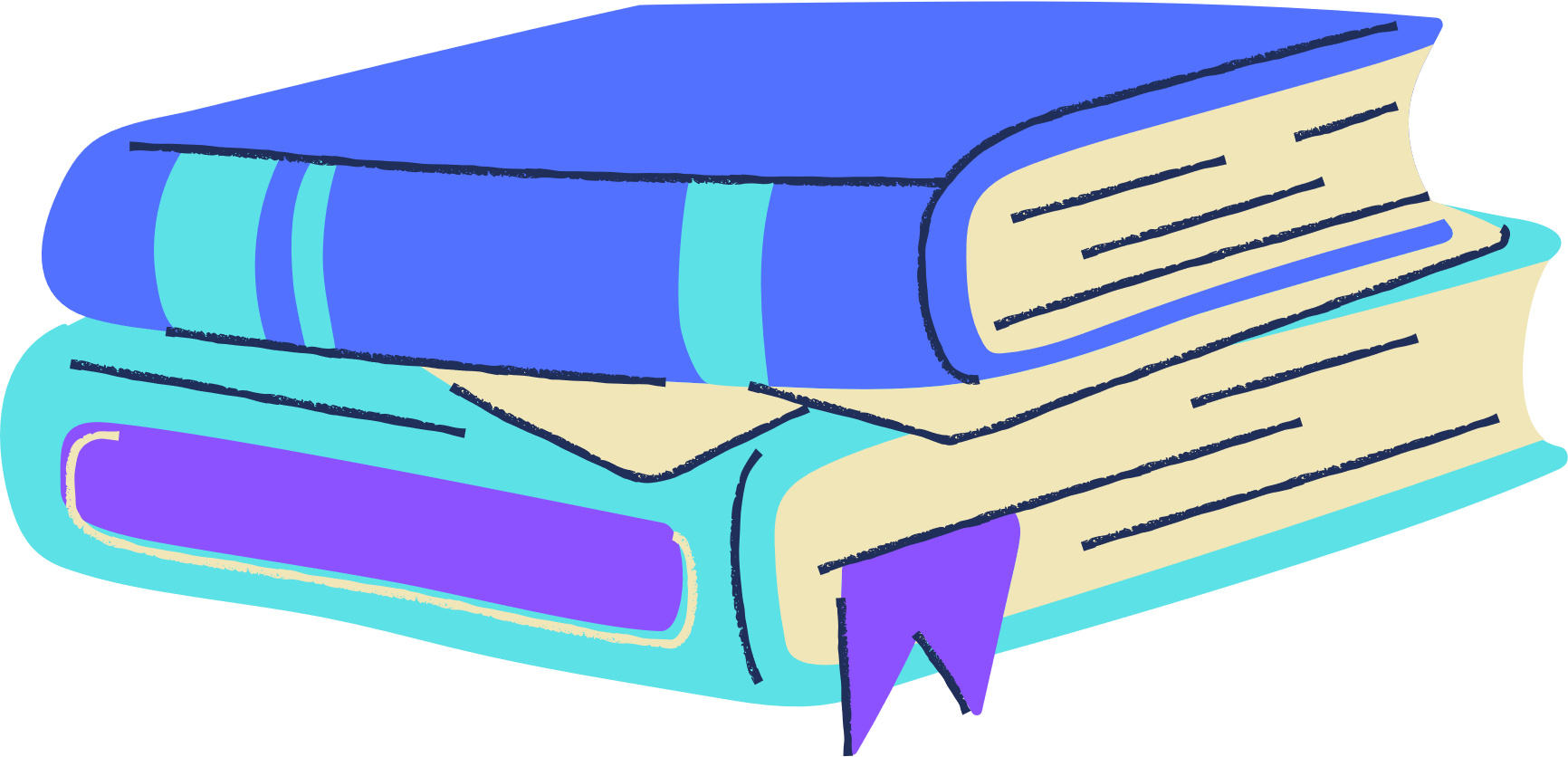 ГБУ ДО ЦППМСП Московского района
педагог-психолог Фёдорова Оксана Владимировна
педагог-психолог Соломина Наталья Александровна
Выбор профессии - дело серьезное!
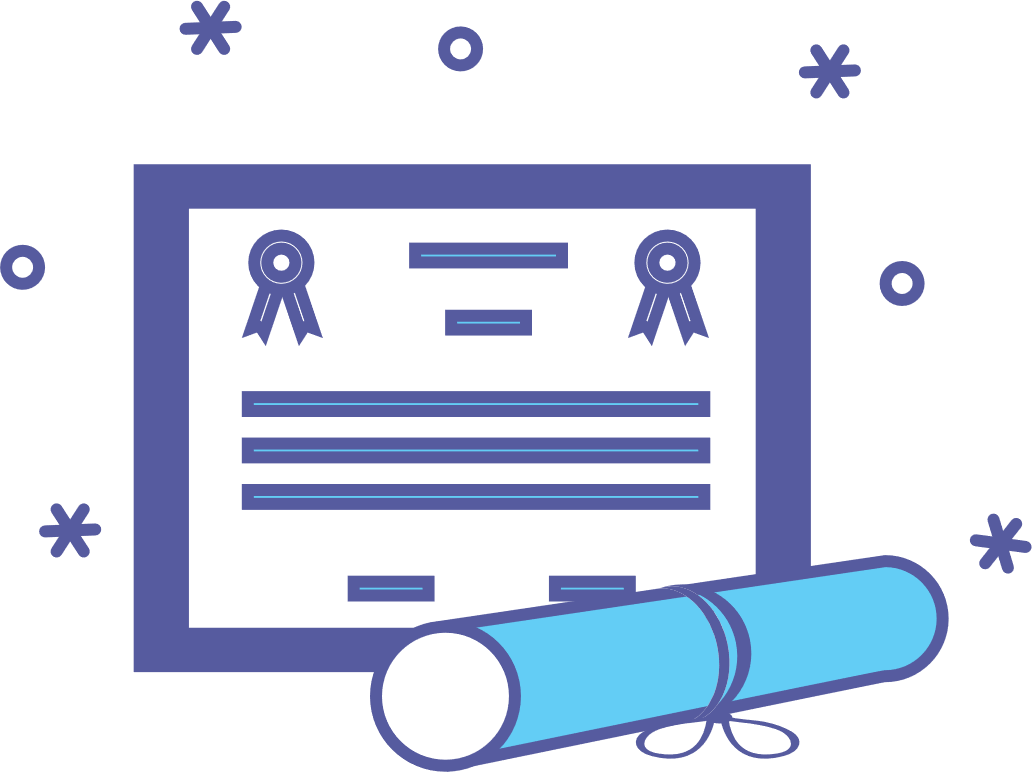 В мире существует более 50 тысяч профессий…
Причины, по которым подросток ещё  не сделал выбор будущей профессии :
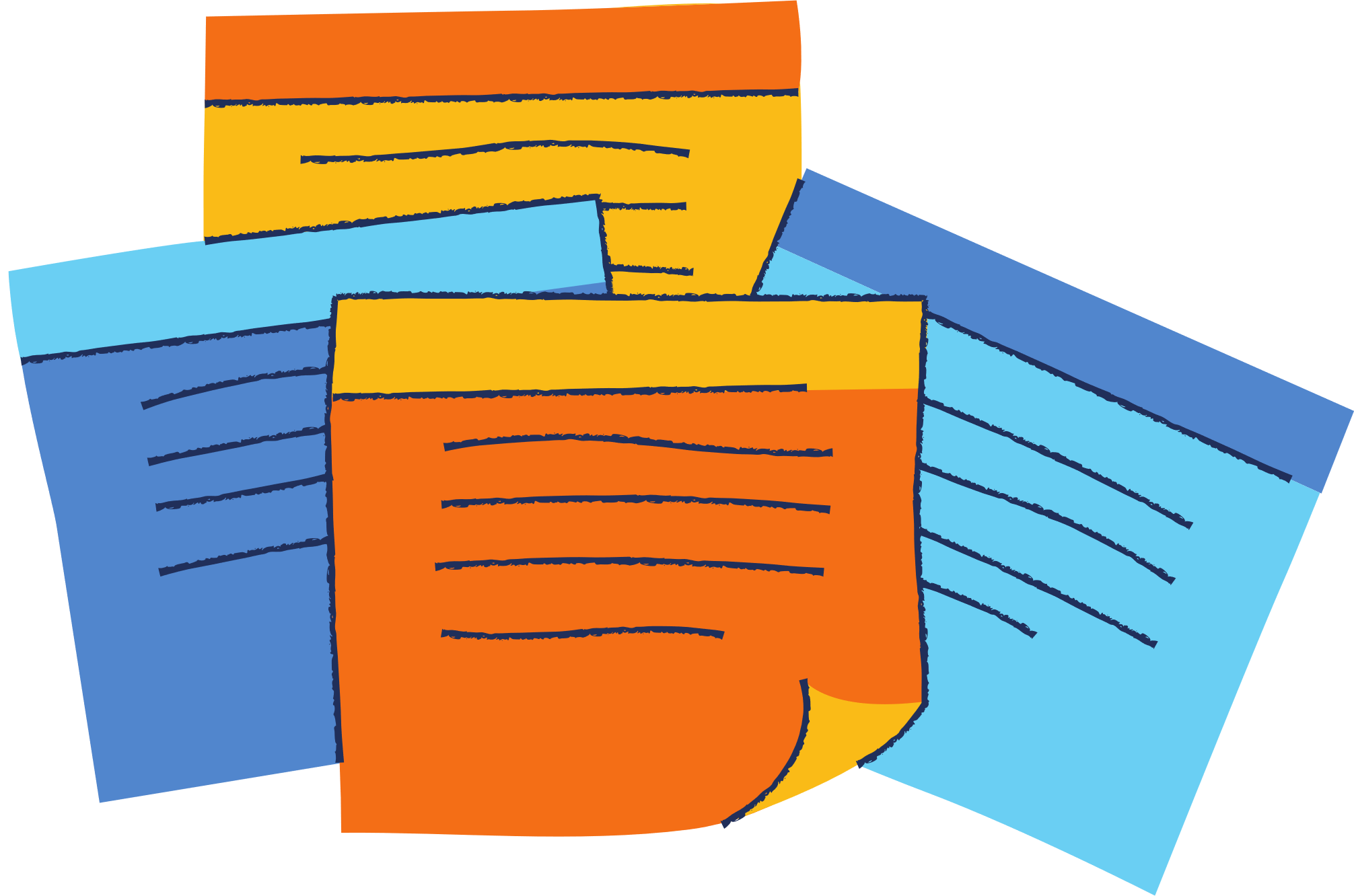 Причины, по которым подросток ещё  не сделал выбор будущей профессии :
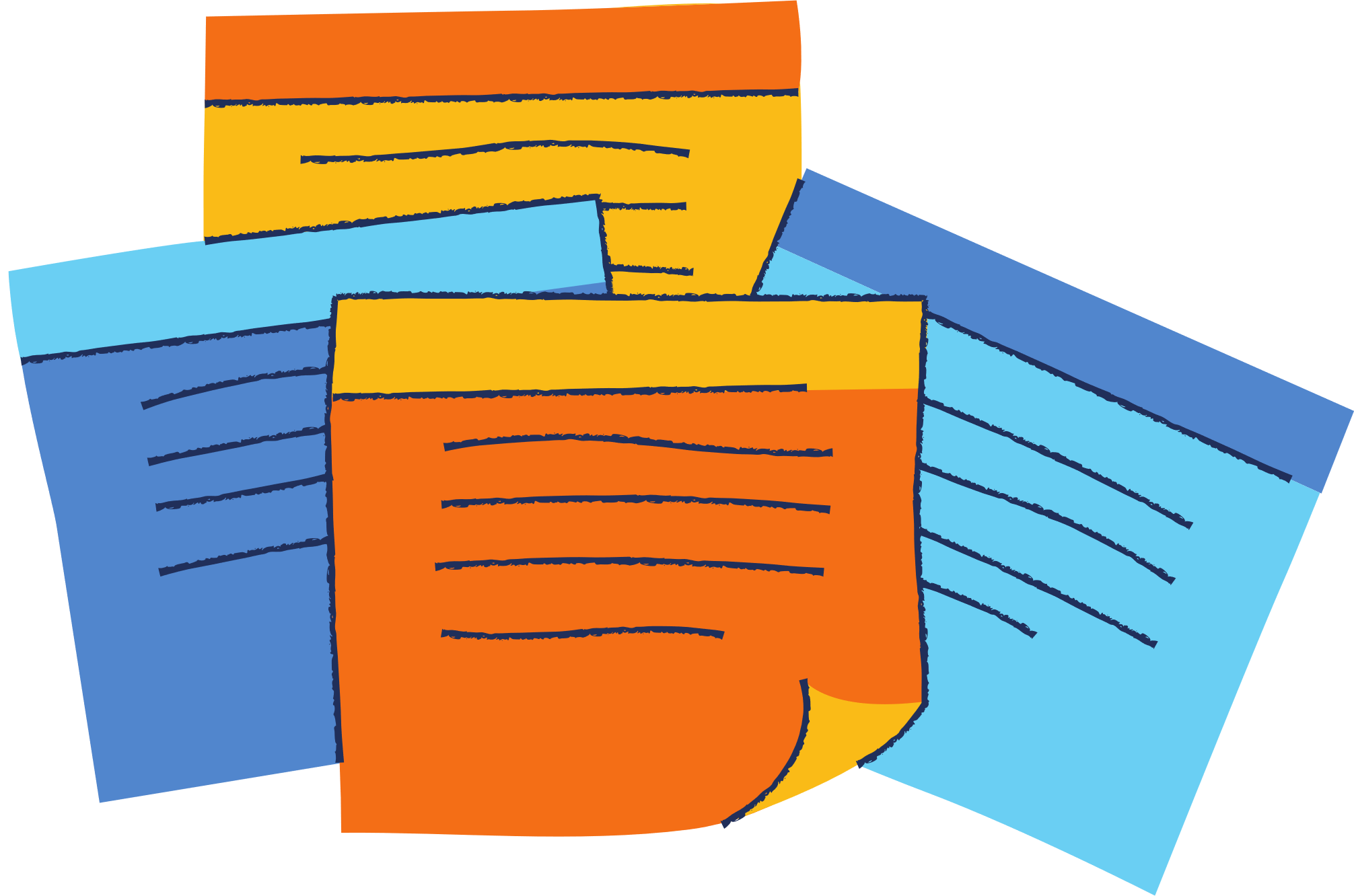 Причины, по которым подросток ещё  не сделал выбор будущей профессии :
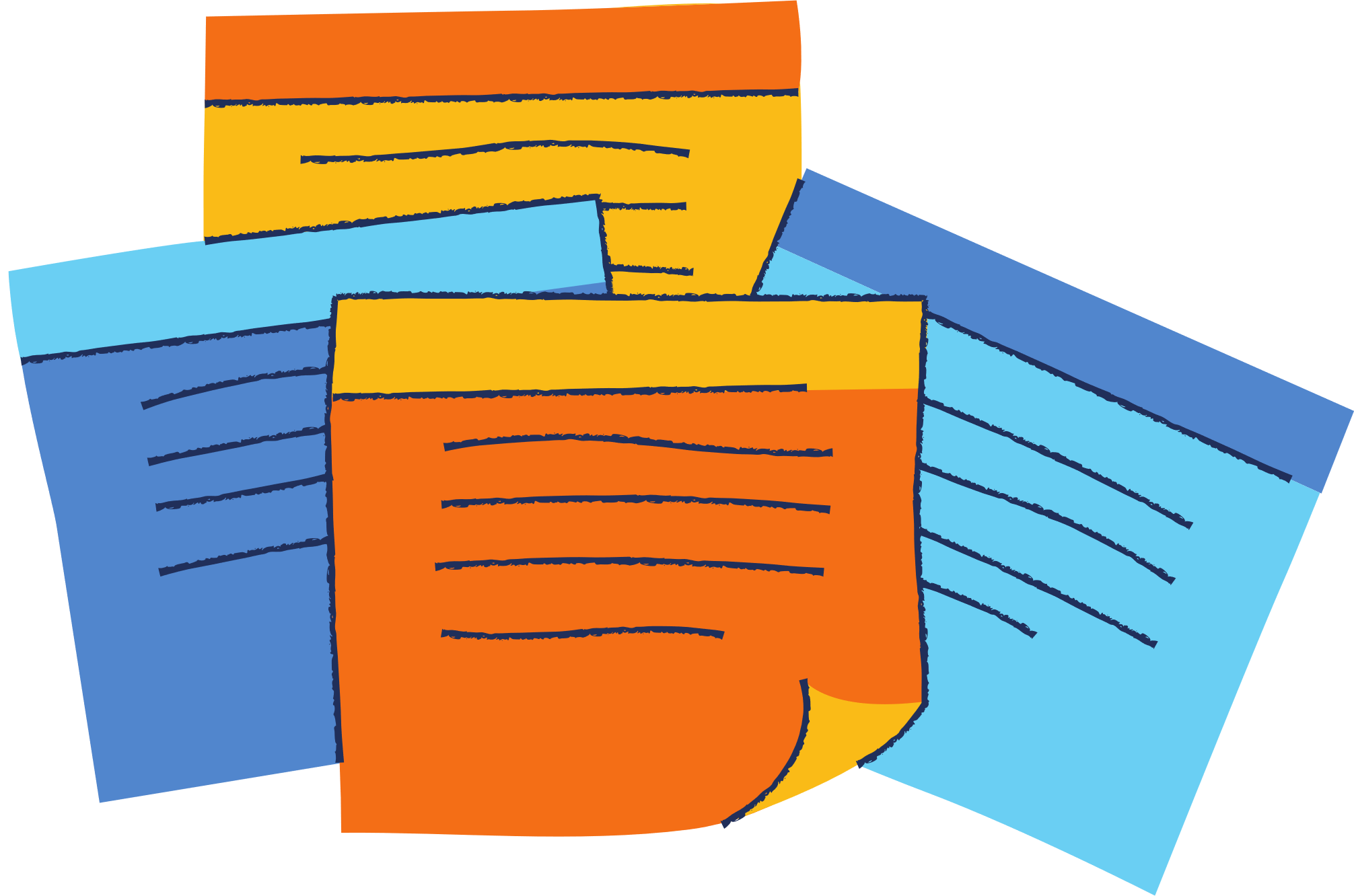 Позиции родителя, помогающие подростку в выборе профессии?
Родители предоставляют ребенку полную свободу выбора, в его решение не вмешиваются. Фактически это уход от решения вопросов и самоустранение
Родители подавляют инициативу ребёнка, считая, что он в силу своей неопытности, незрелости просто не в состоянии еще решать столь сложный и ответственный вопрос как выбор профессии. При этом индивидуальные особенности ребенка мало учитываются
Родители не согласны с выбором ребенка, поскольку знакомы с этой профессией по своему личному опыту
Родители стараются помочь ребёнку в выборе будущей профессии, учитывая их индивидуальные психологические, физиологические особенности.  Они принимают активное участие в его решении, но при этом не проявляют авторитарности: прежде чем высказать собственное мнение, внимательно выслушивают мнение ребенка.
Позиция невмешательства
Авторитарная позиция
«Противодействие выбору»
Авторитетная позиция
Помощь подростку на пути его профессионального самоопределения
Рекомендация 1 :
Первая  и самая важная рекомендация для Вас – окажите своему ребенку эмоциональную поддержку! 
Ваша любовь и внимание очень нужны ему, даже если ребенок и не спешит Вам в этом признаться.
    Как подросток поймет, что Вы его поддерживаете:
Не «давите» на него с выбором профессии, не зацикливайтесь на обсуждении этой темы, помните о важности доверительных бесед на другие темы (о его самочувствии, настроении, интересах, хобби, друзьях и т.д.), особенно в этот непростой период.
Выражайте вербально свою любовь и поддержку через фразы: «Ты справишься со всеми трудностями», «Помни, я рядом и готов тебя выслушать, когда ты сам захочешь что-либо обсудить», «Я люблю и ценю тебя» и др.
Помните о физических проявлениях своей поддержки: просто посидеть рядом с ребенком за одним столом за завтраком, объятия, поцелуи.
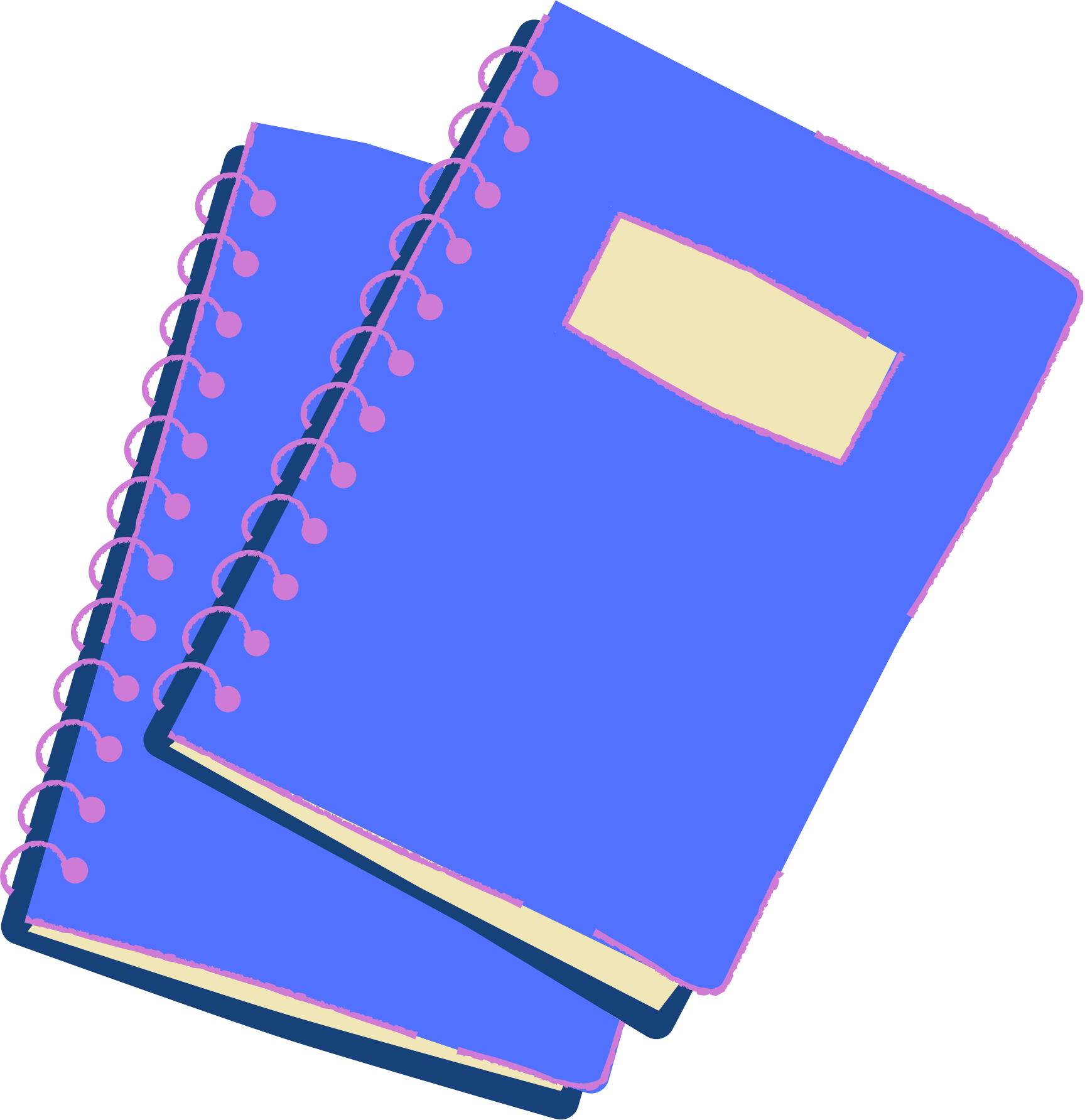 Помощь подростку на пути его профессионального самоопределения
Рекомендация 2 :
Давать возможность свободы выбора. Поддерживать стремление, потребность, желание, интерес ребенка, посещать кружки,  мастер–классы, секции различных сфер деятельности. 

Если ребенку интересно исследовать какую-либо область науки, вид спорта, рукоделие и тому подобное, то важно дать этому интересу место в жизни ребенка, помочь ему его реализовать. Ведь понимание самого себя, своих интересов и возможностей закладывает прочный фундамент для верного выбора профессии в будущем, помогает понять «что моё», а что «не моё». Давая возможность самостоятельного выбора, у ребенка формируется  социальная ответственность, которая в дальнейшем поможет ему в принятии решения в выборе своего профессионального пути
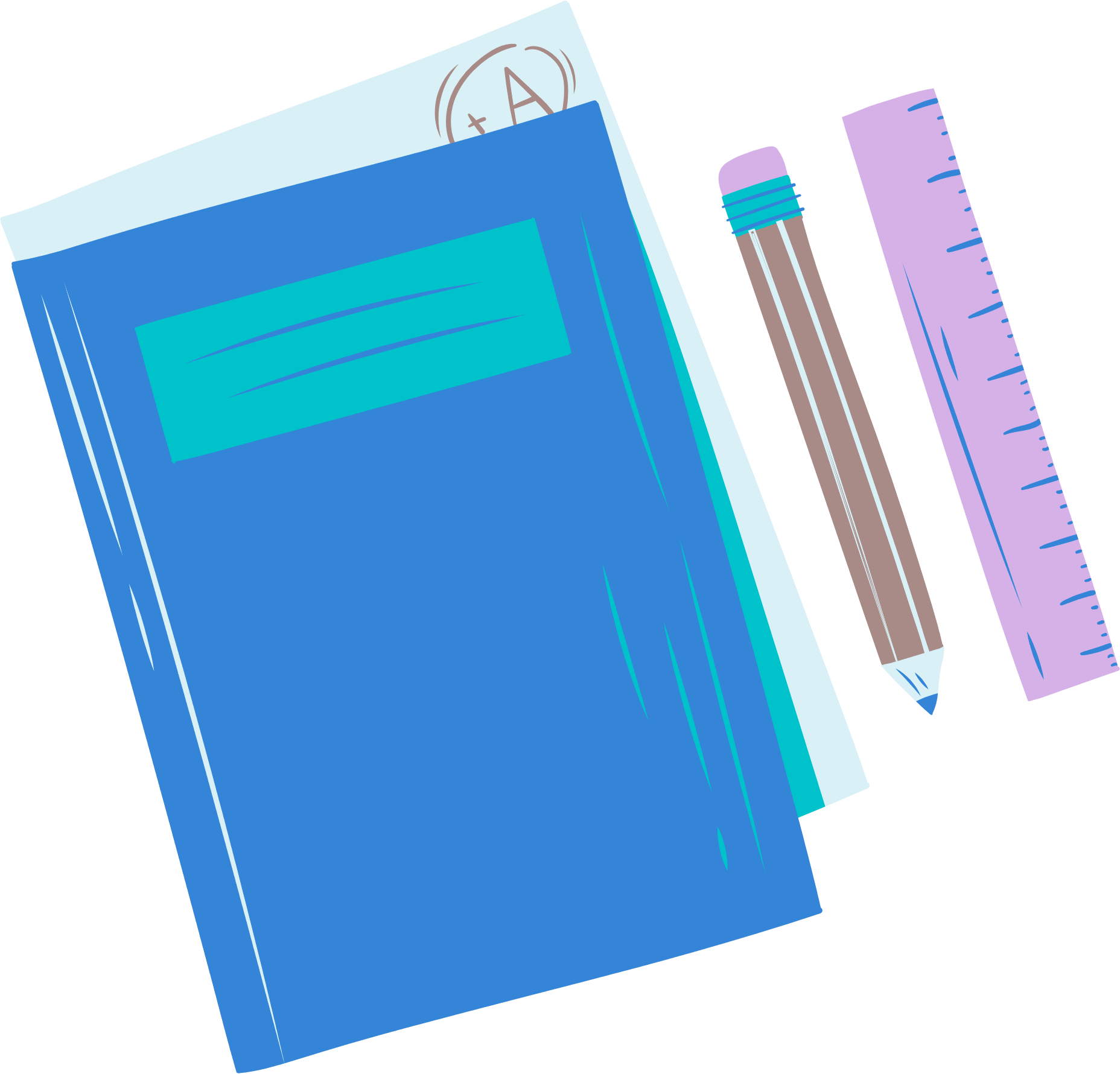 Помощь подростку на пути его профессионального самоопределения
Рекомендация 3:
Поощряйте в ребенке его самостоятельность!

Эта рекомендация перекликается с предыдущей. Остается только добавить, что подростку крайне важно, чтобы ему доверяли, особенно самые близкие люди! 

Помните, сделать окончательный выбор в своей будущей профессии должен он сам! 

Ваш ребенок навсегда останется для Вас вашим ребенком, но, если Вы его действительно любите, необходимо  постепенно отпустить его во взрослую жизнь, для его же блага и для сохранения эмоциональной близости с ним тогда, когда он станет взрослым. И только так ребёнок не будет обвинять родителей, если что-то пойдёт не так, или думать, что он упустил жизненно важный шанс при выборе профессии.
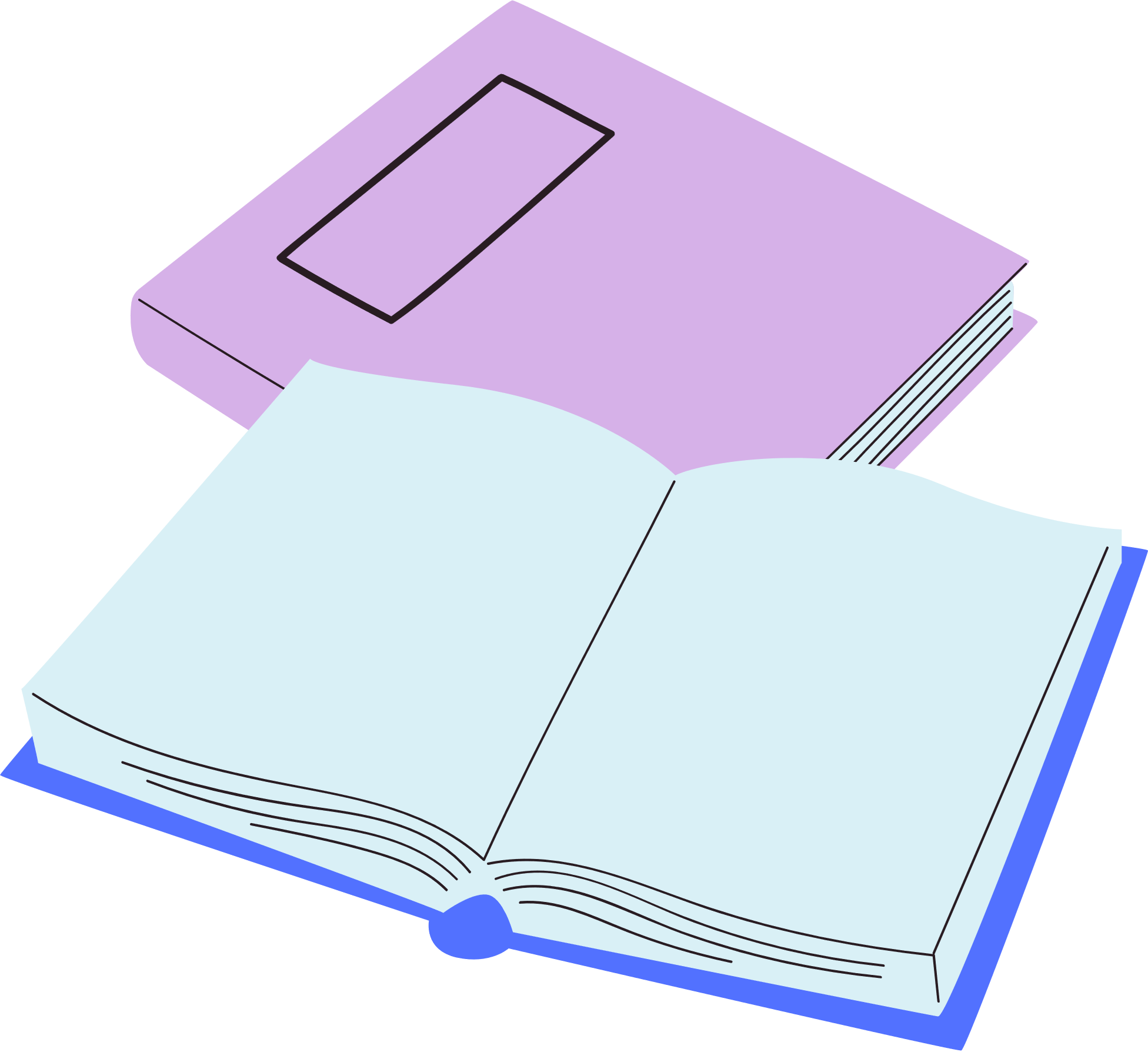 Помощь подростку на пути его профессионального самоопределения
Рекомендация 4: 
Старайтесь выражать критические замечания конструктивным способом!
Помните, когда наступает временная фаза «Выбора профессии», подросток чаще всего находится в состоянии тревоги, внутреннего волнения. В такие моменты подростки еще более ярко реагируют на наши советы и высказывания в свой адрес.
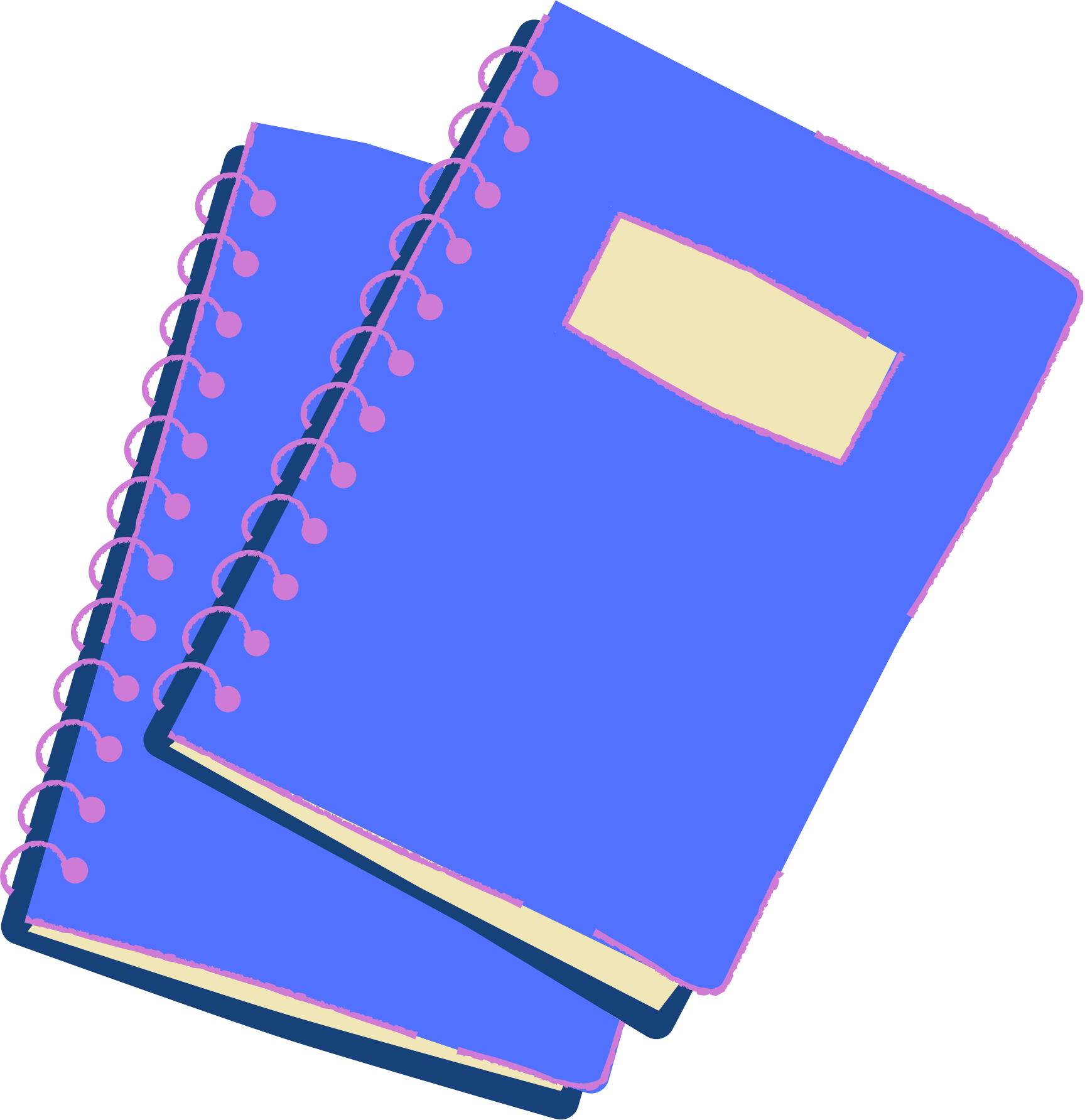 Помощь подростку на пути его профессионального самоопределения
Рекомендация 5:
Старайтесь принимать своего ребенка, таким, какой он есть; а значит и выбор его профессии, даже если Вам не нравится этот выбор. Проявите доверие к своему ребенку! 

Практический совет. Предложите составить вместе с ним список «плюсов» и «минусов» выбранной им профессии. 
Так, если подросток согласится, Вы сможете мягко и конструктивно выразить свои критические замечания. Позвольте ребенку самому решить, при этом, прислушиваться ему к этим замечаниям или нет. И если он отказывается признать то,  что, по Вашему мнению, данная профессия ему не подходит – отпустите ситуацию, мысленно сказав себе, что Вы попробовали изменить ситуацию. 

Позвольте Вашему ребенку принимать решения самостоятельно, методом собственных проб и ошибок, и вероятно, он обязательно скажет Вам за это спасибо в будущем!
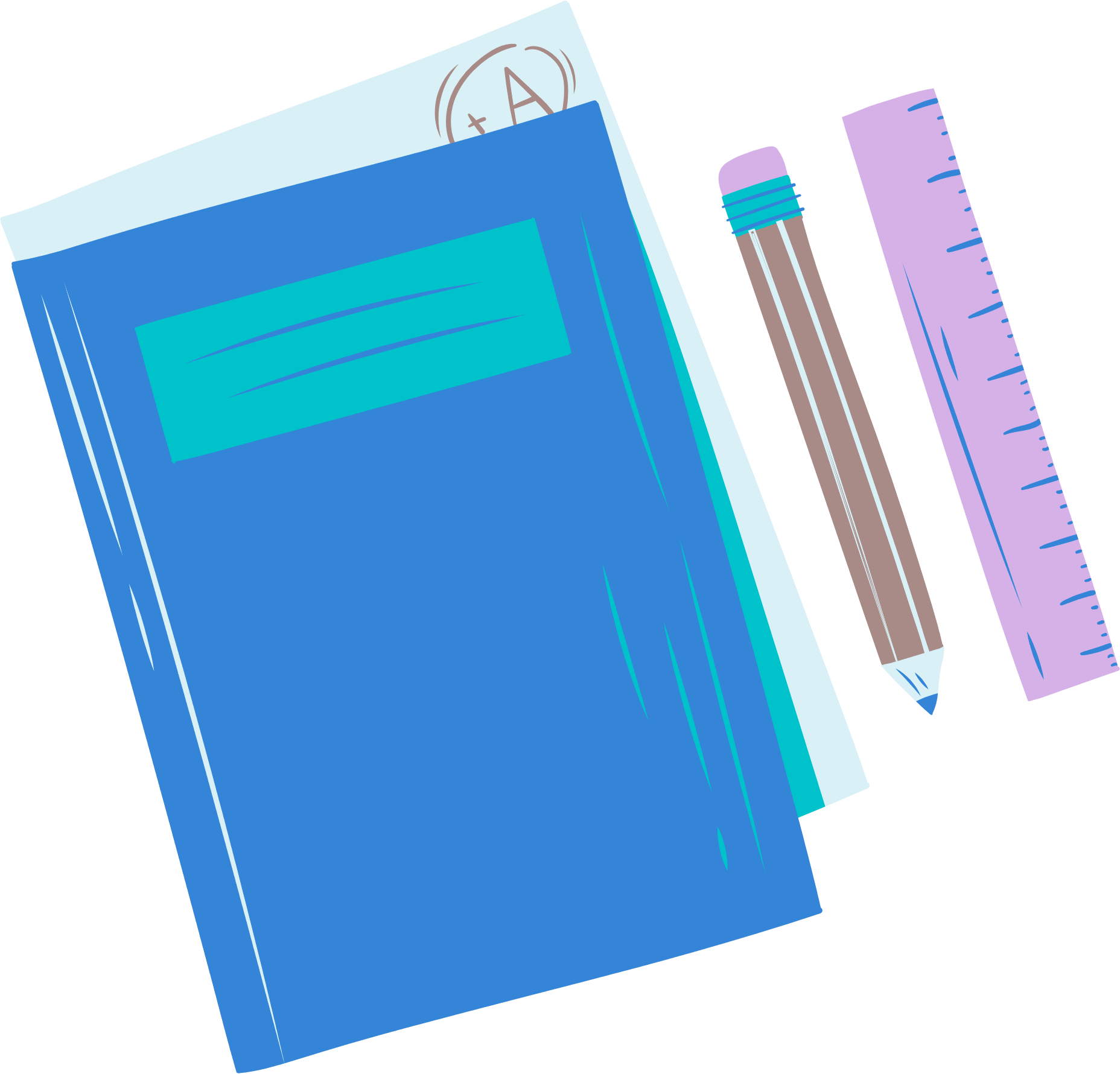 Помощь подростку на пути его профессионального самоопределения
Рекомендация 6 :
Расскажите ребенку о сайтах по поиску работы, таких как Superjob или HeadHunter

С помощью данных платформ подросток сможет самостоятельно посмотреть, насколько востребована на данный момент потенциально выбранная им профессия,  какие требования предъявляет работодатель к соискателю по той или иной профессии, какая на данный период времени у этой вакансии средняя заработная плата, на какие предприятия подросток сможет устроиться на работу в будущем.
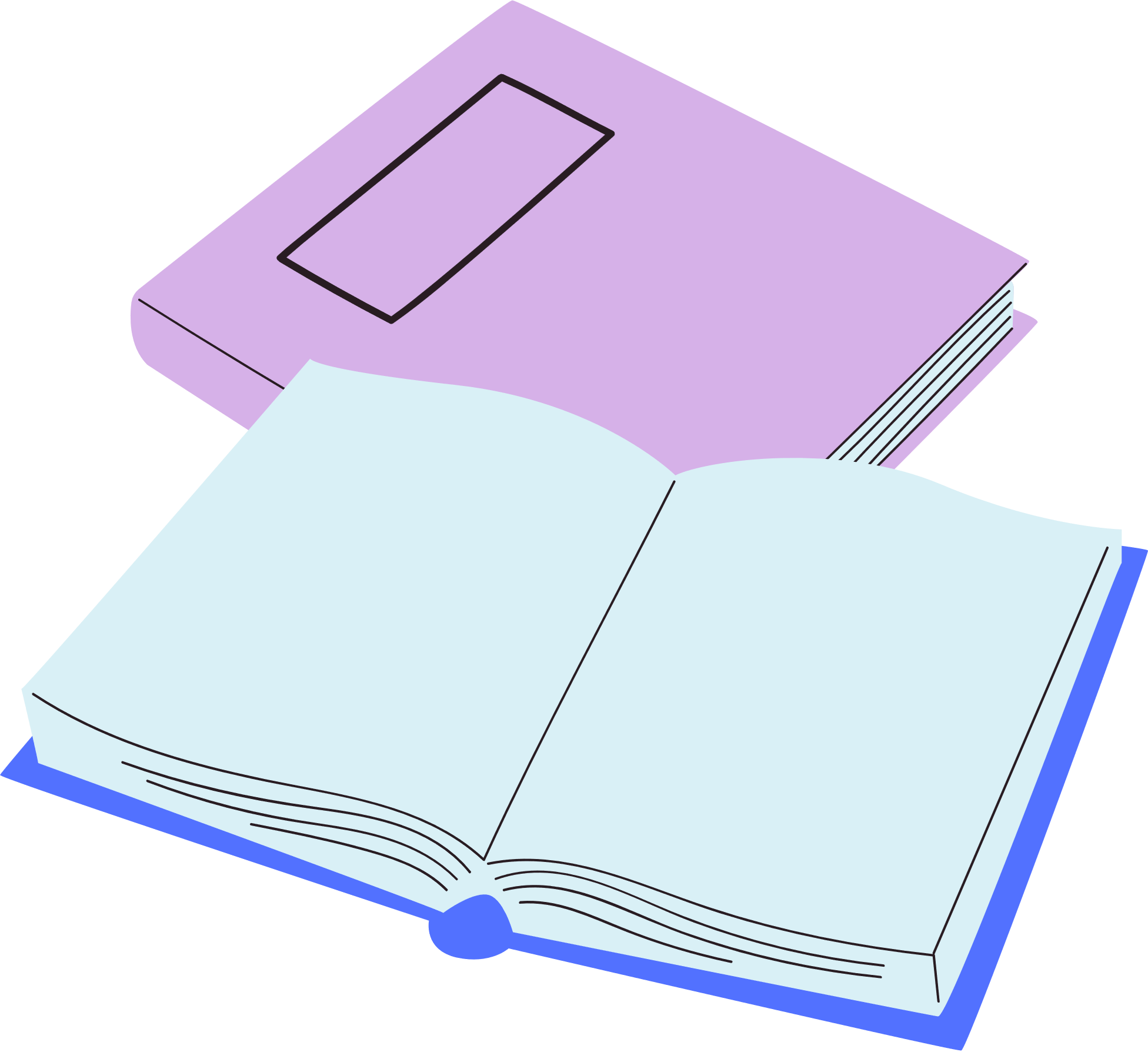 Рекомендация 7:
Покажите подростку при его желании заинтересовавшую его профессию «изнутри»
При возможности, если у Вас есть знакомые той профессии, которую потенциально выбрал Ваш ребенок, попросите их рассказать ему о специфике своей профессии из первых уст, раскрыть «тонкости своей работы». 
Лучше на этапе выбора познакомиться с интересуемой профессией поближе, чем потратить несколько лет на обучение, а потом столкнуться с конфликтом ожидания и реальности
Помощь подростку на пути его профессионального самоопределения
Рекомендация 8. 
Говорите на одном языке с Вашим ребенком! 
Во время бесед на тему выбора профессии используйте интернет-ресурсы, которые помогут подростку в профессиональном самоопределении современным способом!

https://smartia.me/professions/  (просматривая данный сайт,  проходите по вкладкам и узнавайте о профессиональных умениях и различных видах профессий)
https://profilum.ru/professions ( здесь Вы можете познакомиться с каталогом профессий, узнать какие профессиональные навыки необходимы в освоении этой профессии и увидеть примерный средний доход в данной сфере деятельности)
http://www.profvibor.ru/catalog/index.php?sort=name&order=desc&SECTION_ID=132 (Здесь можно найти статьи на тему профориентации, пройти профдиагностику онлайн)
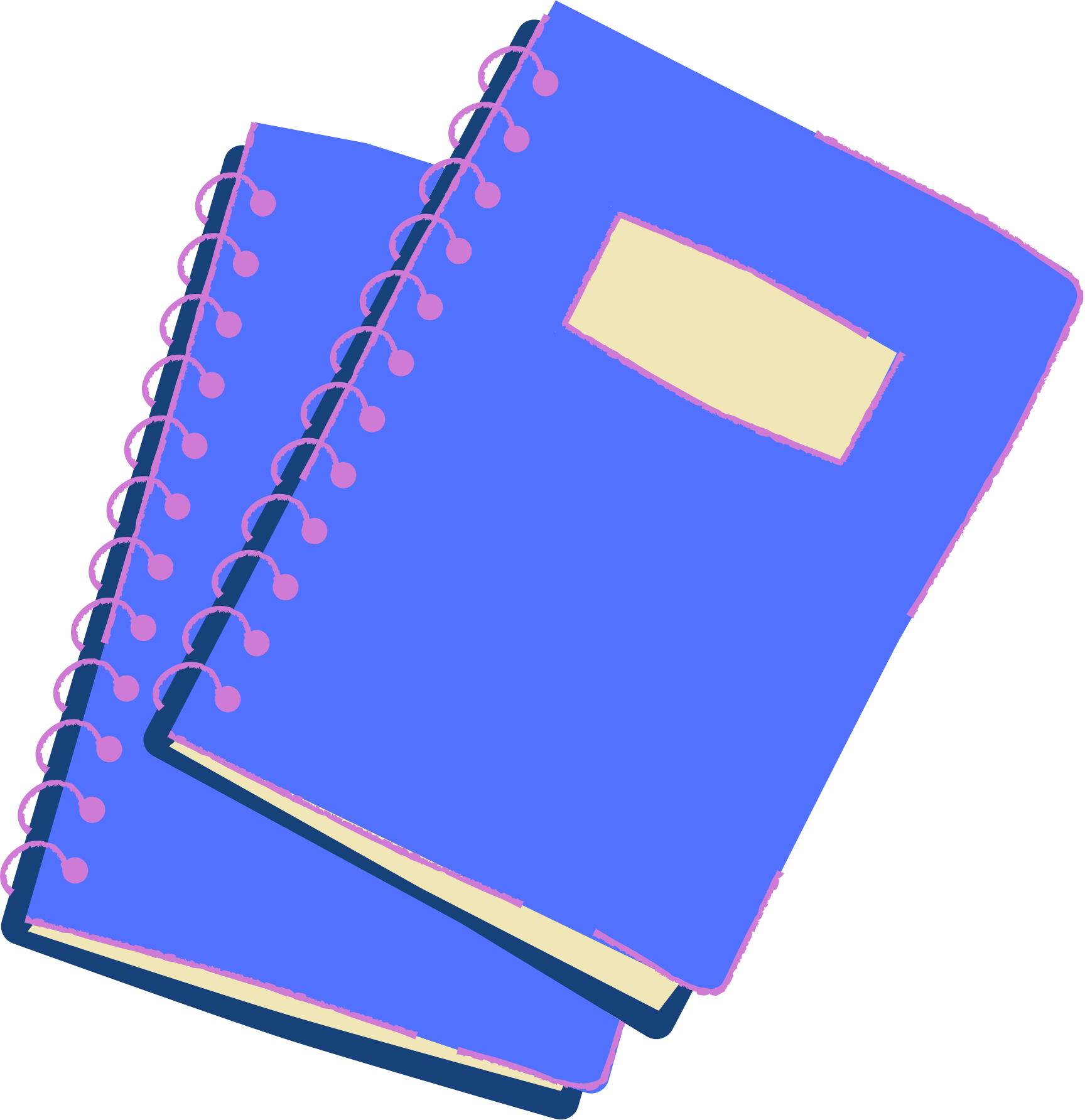 ПОЛЕЗНЫЕ САЙТЫ ПО ПРОФОРИЕНТАЦИИ:
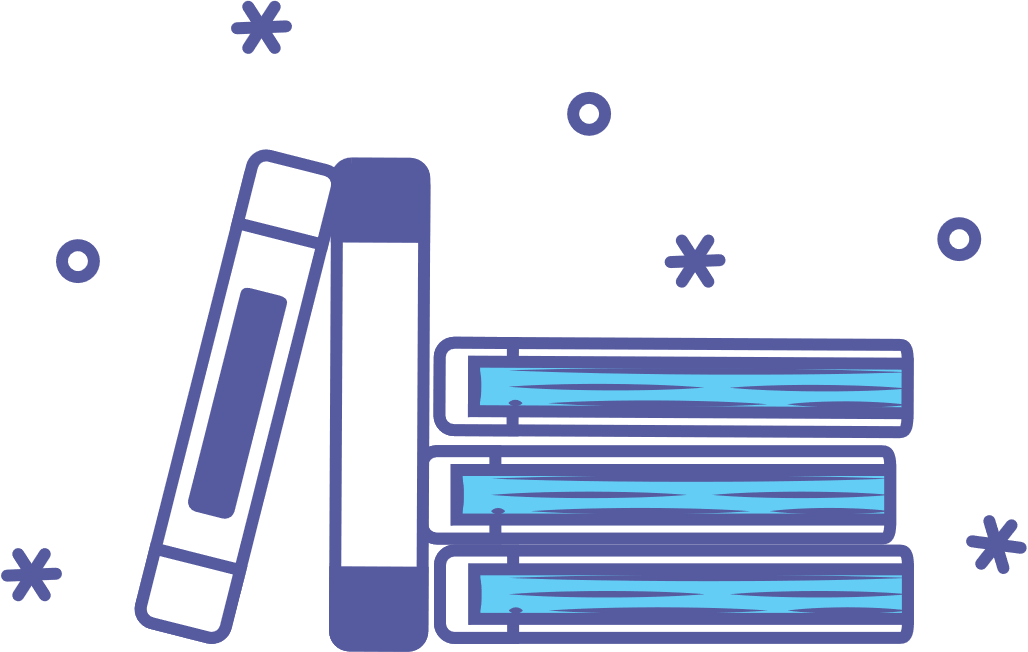 1) ГБУ ДО ЦППМСП Московского района Санкт–Петербурга+7 812 246-20-55,  +7 951 647-07-24
2) ГБУ ДО ЦДЮЮТТ Московского района Санкт-Петербурга+7 812 708-59-41, +7 812 708-59-96
3) ГБУ ЦСЗПОМ «Вектор» +7 812 314-72-45, +7 812 312-11-12
4) ДУМ. Городской Центр содействия профессиональному самоопределению детей и молодежи +7 812 571-08-89, +7 812 315-86-90
5)Агенство занятости населения Московского района Санкт–Петербурга +7 812 320-06-54
Список бюджетных организаций, в которые Вы можете обратиться за профориентационной поддержкой
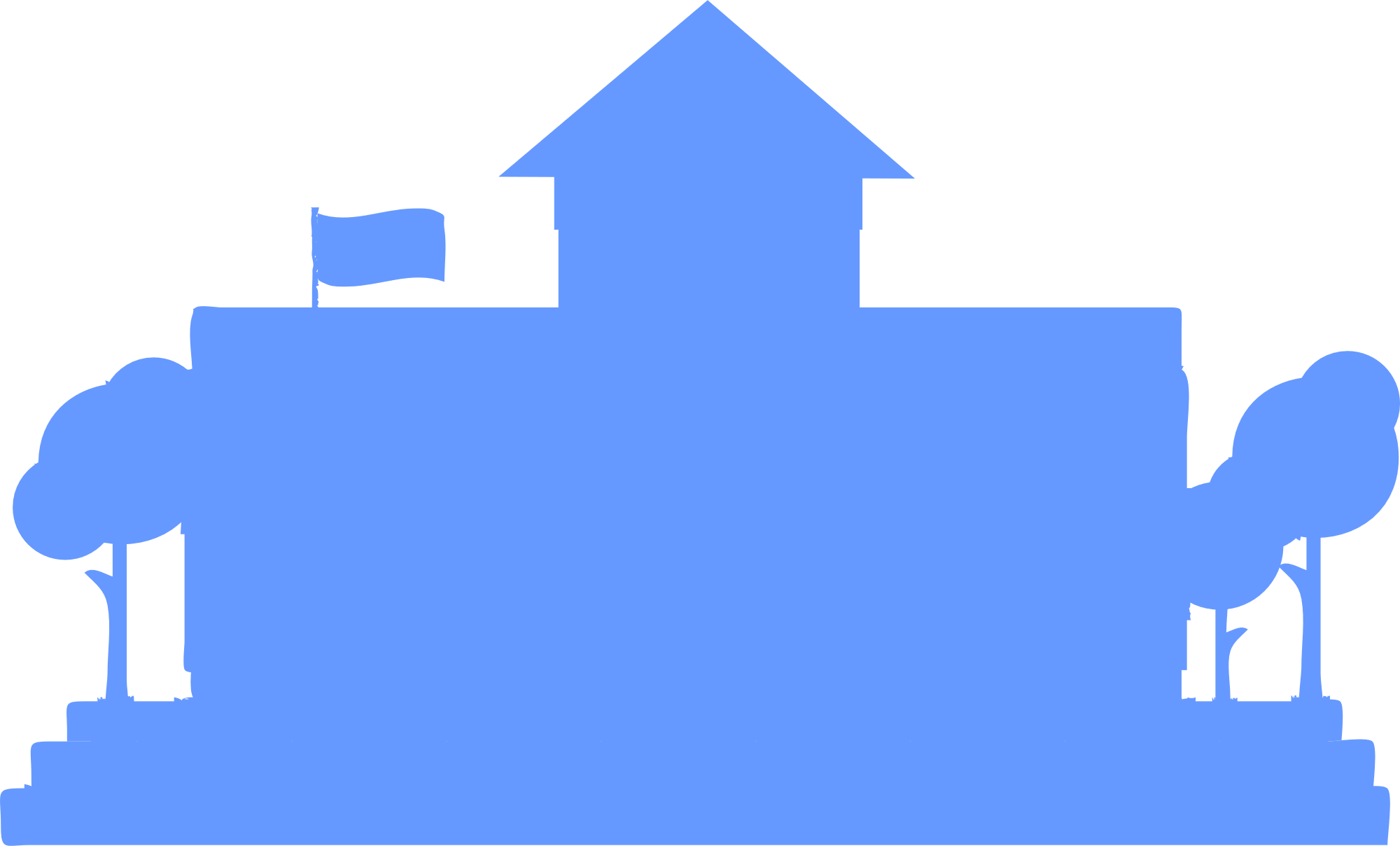 Благодарим за внимание!


Наши контакты:
Телефон:
+7  (812) 246-20-55
Электронная почта:
ppmsc-mosk@yandex.ru 
Сайт: http://cppmsp-mosk-spb.ru/
Группа ВК: https://vk.com/cppmspclub 
Адрес:
196070, г. Санкт-Петербург, пл. Чернышевского, дом 8, литера А
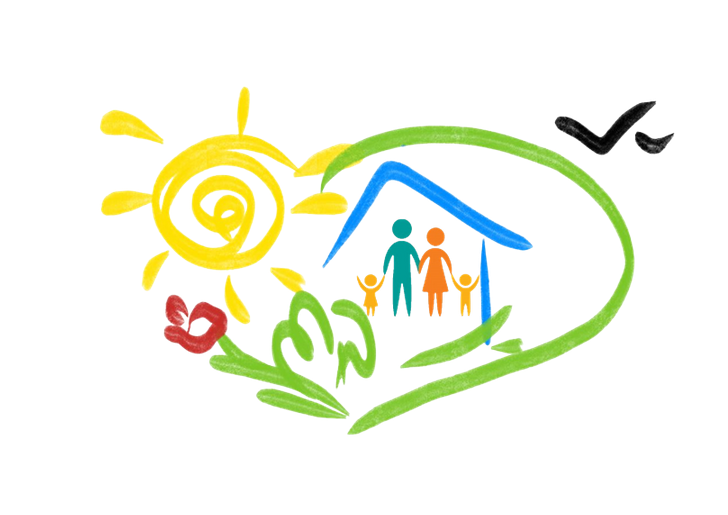